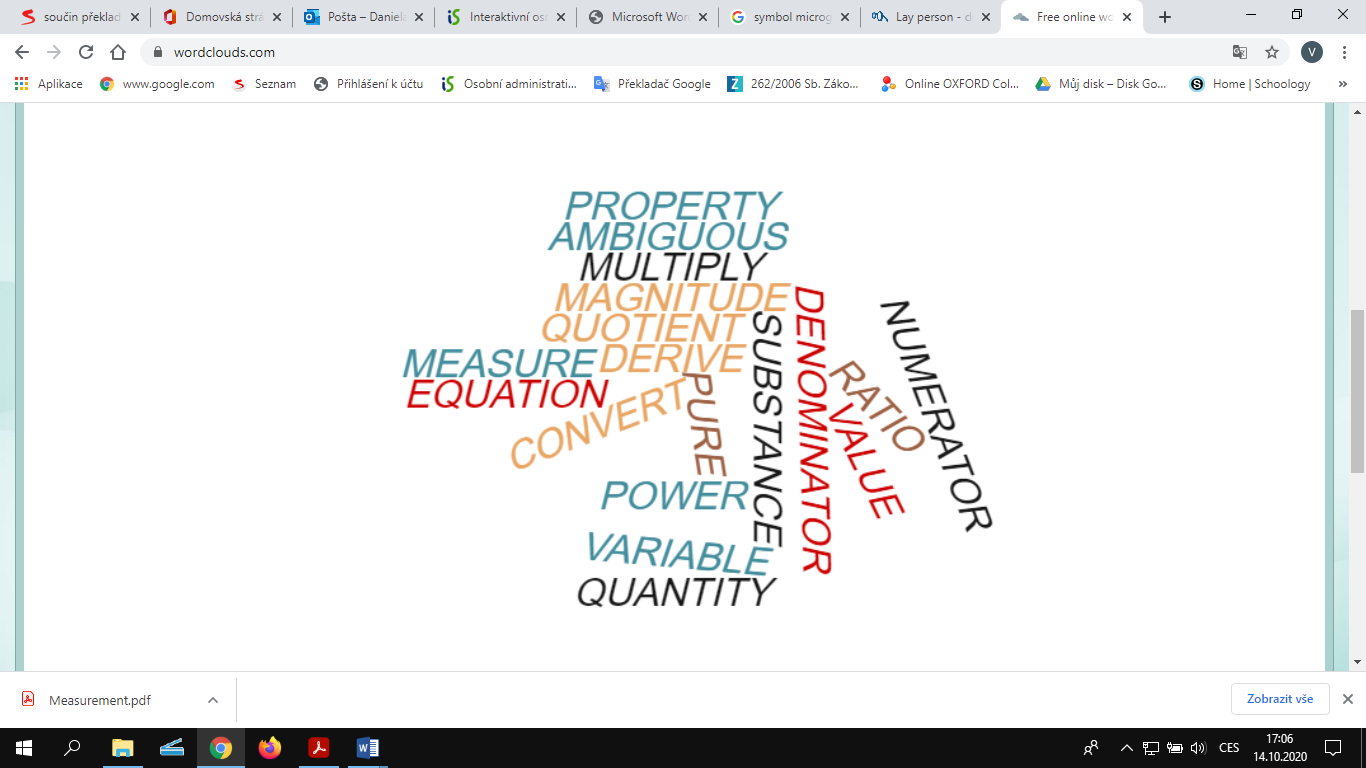 Answer the questions
What is a physical quantity?
How do we express a magnitude of a physical quantity?
Why is a ratio dimensionless?
How do we calculate density?
How do we convert a length in miles to a length in kilometres?